DONÖR TESPİT SİSTEMİ
Konular
Donör Tipleri
Temel Kavramlar
Donör Tespit Sistemi
Klinik Değerlendirme
Genişletilmiş Donör Kriterleri
Donör Tespitinde Kalite Sistemleri
Donör Tipleri
Canlı Donörler
Böbrek
Karaciğer (kısmi)
Ölü Donörler
Tüm organ ve dokular
Canlı Donörler
Akraba içi
Alıcının 4 üncü dereceye kadar kan ve kayın bağı olan yakınları
1.Derece
Anne,Baba,Eş,Çocuk
2.Derece
Kardeş,Torun,Dede,Nine,Büyükanne,Büyükbaba
3.Derece
Yeğen,Torun Çocuğu, Dayı,Teyze,Amca,Hala,
4.Derece
3.Derecedekilerin Çocukları
Canlı Donörler
Akraba dışı
Etik Komisyon
Uzak Akraba
Akraba Dışı
Çapraz Nakil
Kan Grubu Uyumsuzluğu
Alıcı 1			Verici 1
    A				B 

Alıcı 2			Verici 2
	B				A
Ölü (Kadavra) Donörler
DBD (Donor after Brain Death)
Kadavra Donör
Beyin Ölümü Olan Donör
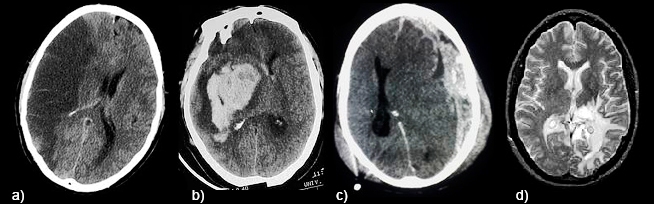 a. İskemik stroke   b. Hemorajik stroke   c. Kafa travması   d. Beyin tümörü
Beyin Ölümü Donörleri
SVH (serebro vasküler hastalıklar)
İskemik
Hemorajik
Beyin Travması
Anoksik Ensefalopati
Primer Beyin Tümörü
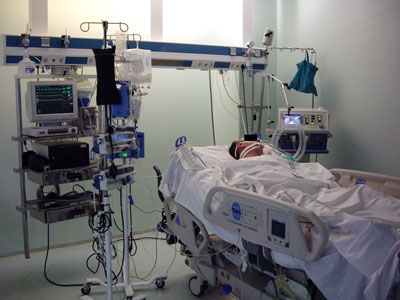 Ölü (Kadavra) Donörler
DCD (Donor after Cardiac Death) 
Kadavra Donör
Kalp Atımı Olmayan Donör
	NHBD (Non-Heart Beating Donor)
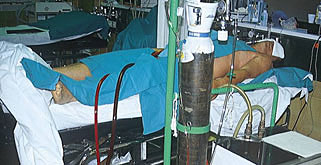 DBD-DCD Kullanımı(2009 iRODAT)
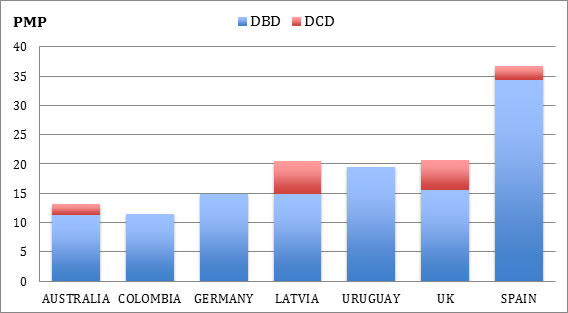 Kardiyak Ölüm Donörleri
Temel Kavramlar
Olası Donör
Potansiyel Donör
Uygun Donör
Donör
Kullanılan Donör
Temel Kavramlar
Olası Kadaverik Donör
Şiddetli beyin hasarı veya dolaşım yetmezliği olan
Organ bağışı için tıbbi olarak uygun görünen 
Potansiyel Donör
Klinik durumunu beyin ölümü kriterlerini düşündüren
	(Beyin Ölümü-DBD)
Dolaşım ve solunum fonksiyonları duran, resüssitasyona cevap vermeyen veya devam eden
	(Kontrolsüz Kalp Atımı Olmayan Donör-DCD Uncontrolled)
Belirli bir zaman diliminde dolaşım ve solunum arresti beklenen ve organ kullanımı için uygun olan 
	(Kontrollü Kalp Atımı Olmayan Donör-DCD Controlled)
Temel Kavramlar
Uygun Donör
Yasal olarak beyin ölümü tespiti yapılmış vaka
Donör
Beyin ölümü tespiti yapılmış ve aile izni alınmış vaka  
Kullanılan Donör
En az bir organı transplantasyon amaçlı kullanılmış vaka
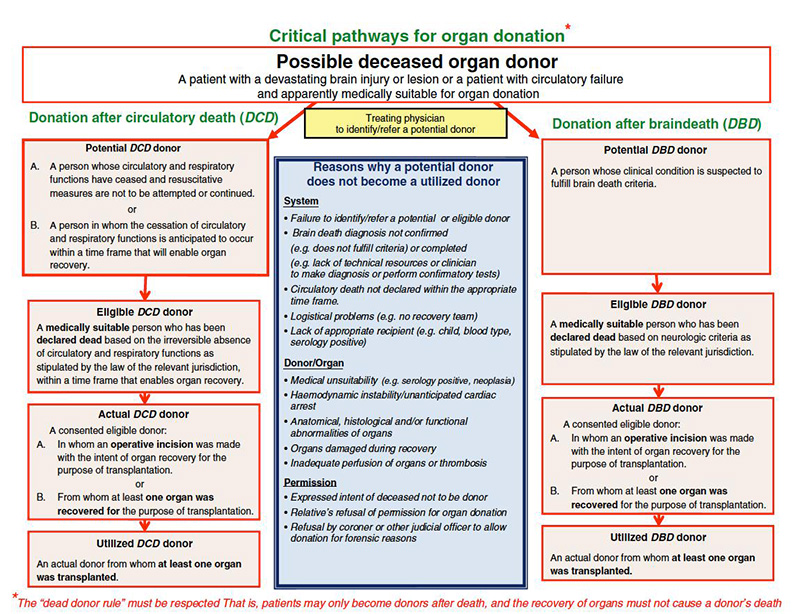 Clinical Pathways for Organ Donation
Donör Potansiyelinin Ölçümü
Donör Potansiyelinin Tespiti
50 donör pmp/yıl
1.5 donör/100 hastane ölümü
2.5 donör/100 hastane yatağı/yıl
8 donör/100 ybü ölümü
50 donör/100 ybü yatağı/yıl
49 donör/100 uygun hastane ölümü
Donör Tarama Sistemi
Potansiyel donör kimdir?
Donör taramadan kim sorumludur?
Nasıl yapmalıyız?
Potansiyel donör kimdir?
Şiddetli Beyin Hasarı
İskemik veya hemorajik serebrovasküler hastalık
Kafa travması
Primer beyin tümörü
Anoksik beyin hasarı
Değerlendirme
Glasgow Coma Skoru 	7 ve ↓ koma/ventilatörde
					5 ve ↓ derin koma
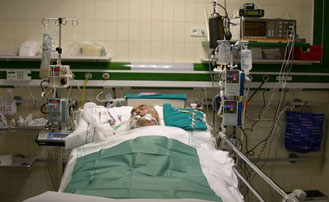 Potansiyel donör kimdir?
Donör taramadan kim sorumludur?
Yoğun bakım uzmanı
Anestezi uzmanı
Yoğun bakım hemşiresi


Olası organ donörü


Transplant koordinatörü
Yoğun Bakım Ünitesi
Yakın İşbirliği
Nasıl yapmalıyız?
İdari Yol
YBÜ kabul edilen tüm 
	vakaları bilgi işlem üzerinden 
    takip ederek
Pasif Yol
YBÜ ünitesinden potansiyel 
	donör için haber bekleyerek
Aktif Yol
YBÜ rutin ziyaret ederek
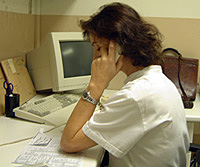 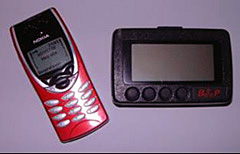 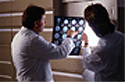 Donör Tarama Sistemi
Amaç
Şiddetli beyin hasarı olan ve GCS 5 ↓ olan vakaların tanımlanması
Beyin ölümünün zamanında tespiti ve takibi
Potansiyel donörlerin değerlendirilmesi
Sonuç
Donör tarama sistemi, yüksek bağış oranları elde etmede birinci adımdır
Burada transplant koordinatörünün rolü çok önemlidir
Her hastane kendi özellikleri ve hasta profiline göre uygun bir yaklaşım geliştirmelidir
Klinik Değerlendirme
Amaç
Ölüm sebebi
Tıbbi ve sosyal öyküsü
Mevcut klinik durum
Tamamlayıcı testler
Klinik kontrendikasyonlar
Klinik Değerlendirme
Amaç
Enfeksiyöz hastalıkların ve kanserin geçişini önlemek
Transplantasyon öncesi organ fonksiyonlarından emin olmak
Klinik Değerlendirme
Ölüm sebebi
Klinik durum
Transplantasyon için klinik kontrendikasyonlar
Akut viral ensafalitler
Bazı SSS tümörleri
İleri görüntüleme yöntemleri
CT
MR
Laboratuar testleri
Menenjit
Ensefalit
Klinik Değerlendirme
Tıbbi ve sosyal öyküsü
Yakınları
Arkadaşları
Aile hekimi
Hastane kayıtları
Önceki hastalıklar
Aldığı tedaviler
Alışkanlıklar
HIV ve diğer bulaşıcı hastalıklar için risk faktörleri
Klinik Değerlendirme
Tıbbi ve sosyal öyküsü
YAŞ
Klinik kontrendikasyon oluşturmaz
Kalp 60 yaş üstü, alt sınır yok
Böbrek 75 yaş üstü, alt sınır yok/en-bloc 
Karaciğer 75 yaş üstü, 6 ay altı? (çok küçük vasküler yapı-immatür organ)
Morbid faktörler
Diabet, HPT, Sigara, Obezite …
Klinik Değerlendirme
Tıbbi ve sosyal öyküsü
RİSK FAKTÖRLERİ
Hastalık geçişi (HIV-Viral hepatitler!!!)
Davranışsal alışkanlıklar ve yaşam tarzı
Cinsel yaşam
Alkolizm, iv ilaç suistimali
Seyahat öyküsü
Malaria
Prion geçişli hastalıklar
Klinik Değerlendirme
Tıbbi ve sosyal öyküsü
RİSK FAKTÖRLERİ
Hipertansiyon
Diyabet
Kesin kontrendikasyon oluşturmaz
Klinik Değerlendirme
Mevcut klinik durum
Fizik muayene
Travma
Dövme ve hızma
Paramedikal enjeksiyonlar
Cilt kanserleri
Skarlar
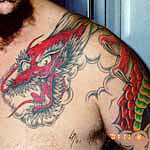 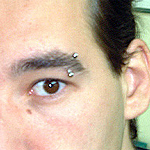 Klinik Değerlendirme
Mevcut klinik durum
Hemodinamik durum
Kan basıncı
CVP
Kalp hızı
İdrar çıkışı
Son 6 saat ve 24 saatlik idrar
1-3ml/kg/st normal idrar çıkışı
Kardiyak arrest
Bozuk hemodinami, organ perfüzyonu!!!
Kesin kontrendikasyon oluşturmaz
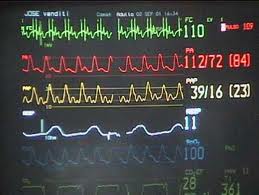 Klinik Değerlendirme
Mevcut klinik durum
Tedaviler
Vazopresör ilaçlar
Antidiüretik hormonlar
Steroidler, diüretikler,insülin ekstreleri
Antibiyotikler
Antiviral ilaçlar
Fungisidler
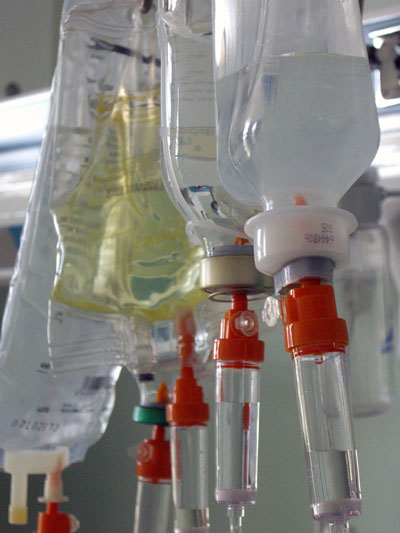 Klinik Değerlendirme
Tamamlayıcı testler
Genel laboratuar incelemeleri
Tam kan sayımı, kanama profili, genel biyokimyasal analizler, kan gazı ve kan grubu
Görüntüleme yöntemleri
Akciğer grafisi, Abdominal USG, EKO ve EKG
Serolojik testler
Anti HIV, Anti HCV, HBs Ag
CMV,EBV
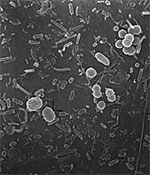 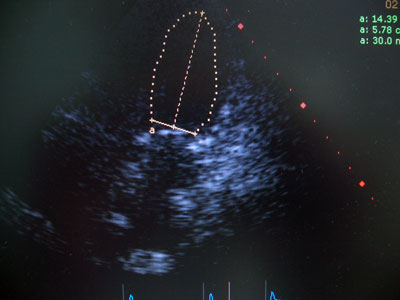 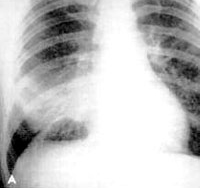 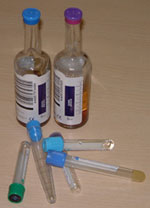 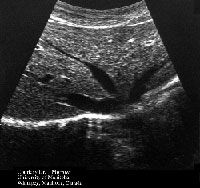 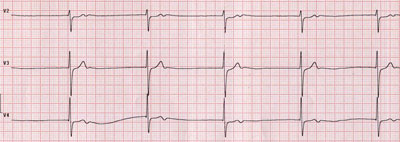 Klinik Değerlendirme
Klinik kontrendikasyonlar
HIV
TÜMÖRLER
ENFEKSİYONLAR
Klinik Değerlendirme
Klinik kontrendikasyonlar
HIV
Transplantasyon için kesin kontrendikasyondur
3.Jenerasyon kitler, pencere periyodunu 25 güne indirir
HIV p24 antijen testi, pencere periyodunu 14 güne indirir
HIV PCR (RNA-DNA), pencere periyodunu 11 güne indirir
Bu tamamlayıcı testler organ ve doku transplantasyonu amacıyla yapılmaz
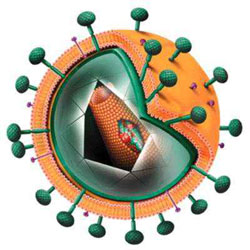 Klinik Değerlendirme
Klinik kontrendikasyonlar
TÜMÖRLER
Transplantasyon için kesin kontrendikasyondur
Ancak aşağıdaki donörlerin organları kullanılabilir;
Bazal hücreli karsinom
Uterusun insitu kanseri
Metastaz yapmamış kür kanserler >5 yıl
Bazı primer beyin tümörleri
Anaplastic astrositom,Grade3
Glioblastoma multiforme
Anaplastic oligodendroglioma, Schmidt C-D
Medulloblastoma
Malign epandimoma
Pineoblastoma
Anaplastic ve malign menejioma
İntracranial sarkoma
Germ hücreli tümör (iyi diferansiye teratom dışında)
Kordoma
Primer serebral lenfoma
Klinik Değerlendirme
Klinik kontrendikasyonlar
ENFEKSİYONLAR
Ateş
Lökositoz
CRP
Rölatif kontrendikasyon prensipleri
Hemodinamik stabilite
Çıkarılacak organın anatomik ve fonksiyonel bütünlüğü
Dirençli mikroorganizmaların yokluğu
Son 48 st içinde uygun antibiyotik tedavisi
Alıcıda post-transplant en az 10-14 gün antibiyoterapi
Etiyolojik inceleme
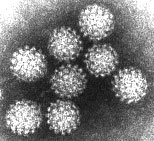 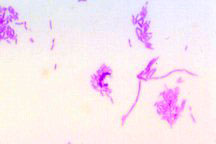 Klinik Değerlendirme
Klinik kontrendikasyonlar
ENFEKSİYONLAR
Kesin kontrendikasyonlar
Kontrolsüz sepsis
Fungemi
Akciğerde fungal kolonizasyon
Aktif TBC
Menenjit
L.monocytogenes;M.tuberculosis protozoans;Mantar
Alınacak organda bilinen akut enfeksiyon ve dirençli bakteri kolonizasyonu
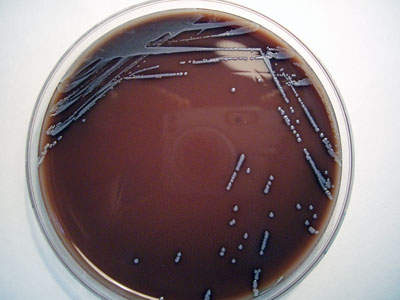 Klinik Değerlendirme
Sonuç
Organların fonksiyonel durumunu belirlemede klinik olarak donörün değerlendirilmesi birinci adımdır
Transplantasyon yoluyla hastalık geçiş riskini değerlendirmek çok önemlidir
Donörün klinik durumuna ilişkin rapor edilecek bilgiler tüm süreçleri etkileyeceğinden sorumluluk organ nakli koordinatöründedir
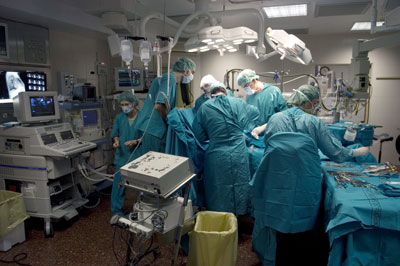 Genişletilmiş Donör Kriterleri
Donörlerin özellikleri: genel yönler
Donörlerin özellikleri: yaş
Genişletilmiş böbrek kriterleri
Genişletilmiş karaciğer kriterleri
Genişletilmiş Donör Kriterleri
Neden marjinal donörler?
Organ kıtlığı
Genç donörlerin azalması
Beklenen yaşam süresinin uzaması
Transplant teknolojisi ve immünsupresif protokollerdeki gelişmeler
Genişletilmiş Donör Kriterleri
Marjinal Donörler
Yaş, hipertansiyon, diyabet, alkolizm, sigara, sürekli ilaç kullanımı, hepatit, glomerulonefrit, kardiyomiyopati
Travma, pulmoner emboli, kalp yetmezliği, hipoksemi
Yetersiz tedavi; diyabetes insipidus, volüm kaybı, elektrolit bozukluğu, yüksek doz katekolaminler, uzun süreli hipotansiyon
Genişletilmiş Donör Kriterleri
Genişletilmiş Donör Kriterleri
Sonuç
Transplant ekipleri kendi deneyimleri ve lojistik imkanları çerçevesinde marjinal donör kullanımına karar vermelidir
Marjinal bir donörün bir organı standart donör kriterlerine uyarken diğer bir organ marjinal donör özellikleri gösterebilir
Marjinal bir organın alıcısı bilgilendirilmelidir
Organ fonksiyonları ve tamamlayıcı testler açısından normal olan HBV,HCV veya HIV pozitif bir donörün marjinal olarak kabul edilmesi veya reddedilmesi transplant koordinatörü ve transplant ekiplerinin ortak kararı olmalıdır
İki fenomen; 1. organ kıtlığı 2. marjinal donörlerin iyi transplant sonuçlarına ilişkin veriler
Donör Tespitinde Kalite Sistemi
Amaç
İlgili hastanenin özelliklerine göre hedeflenen organ temin kapasitesini belirlemek
Organ bağış ve temin sürecindeki açık noktaları belirlemek, potansiyel donör kaybının altında yatan nedenleri analiz etmek
Organ bağışı ve organ nakli süreçlerini etkileyen hastane faktörlerini tanımlamak
Donör Tespitinde Kalite Sistemi
Metodlar
İç denetim
	(Hastane transplant koordinatörleri)
Hasta bilgi formu
YBÜ bilgileri
Hastane bilgileri
Dış denetim
	(Başka hastaneden 2 doktor, biri tx koordinatörü diğeri yoğun bakım uzmanı)
Tıbbi kayıtların ve veri toplama işleminin doğru yapılıp yapılmadığını kontrol eder
Yıllık bazda Tx koordinatörleri tarafından yapılan aktiviteleri ve hastane altyapısı ile ilgili genel bilgileri doğrular
Hastanedeki kalite programının etkinliğini değerlendirir
Geliştirilmesi gereken yönleri belirler ve transplant koordinatörleri ile hastane yöneticilerine organ temin süreçlerinin iyileştirilmesi için tavsiyelerde bulunur